Grammar
Prepositions à, en and chez (to) with towns
Y7 French
Term 2.2 - Week 4
Stephen Owen / Natalie Finlayson
Date updated: 30/03/20
[Speaker Notes: Learning outcomes
- introducing 'à’ to mean ‘in’
- contrasting ‘à’ (in) with ‘en’ (in)
- contrasting ‘à’/‘en’ (in) with  ‘à’/en’ (to)]
Saying ‘to...’ in French
grammaire
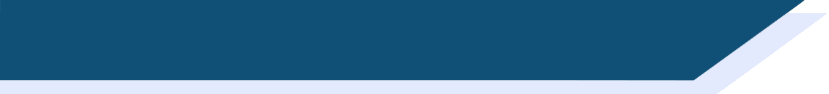 Remember! To say ‘to’ a place such as a village, town or city in French, we use the preposition à on its own:
à Paris
to Paris
There are some other ways of saying ‘to’ (and similar ideas) in French.
If you want to talk about going to someone’s house, or to someone’s place, you use chez. This includes going to the doctor’s, the dentist’s, etc.

For example:
je vais chez Léa
I go / I am going to Léa’s house
tu vas chez le médecin
you go / you are going to the doctor’s
[Speaker Notes: Some uses of the prepositions ‘chez’ and ‘en’ in speaking about destinations are now introduced on this slide and the next. These uses will be practised in the activities which follow.]
Saying ‘to...’ in French
grammaire
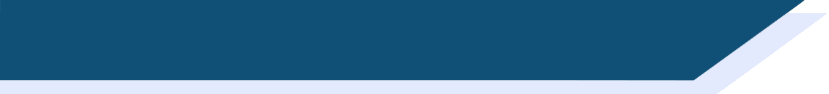 We use the preposition en when talking about...
Prepositions don’t
always translate word for word across languages, and often have more than one meaning,
e.g. ‘en’ translates as ‘to’, ‘into’ and ‘on’ in English.
...going to most countries:
il va
_____ en Écosse
he goes / he is going to Scotland
...going into town:
she goes / she is going into town
elle va
_______ en ville
...going on holiday:
nous allons
___________ en vacances
we go / we are going on holiday
[Speaker Notes: Some uses of the prepositions ‘chez’ and ‘en’ in speaking about destinations are now introduced. 
These uses will be practised in the activities which follow.

Ask the students to supply the missing parts of the verb aller. These appear upon successive clicks of the mouse.]
parler
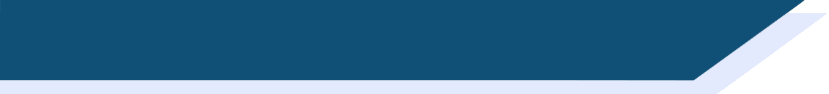 Qui va où ? Partenaire A  & B
Use the pictures to make up a sentence about where he (il) or she (elle) is going, or they (il/elle) are going. Say the sentence to your partner, who has to translate it into English. Swap roles. Repeat four times.
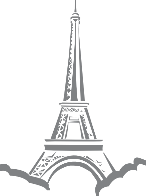 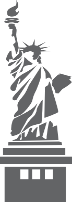 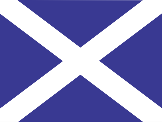 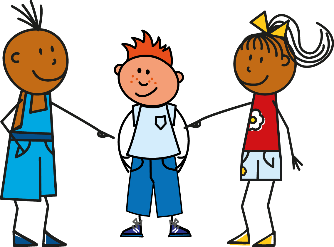 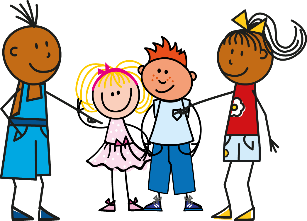 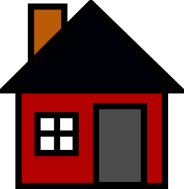 Léa’s
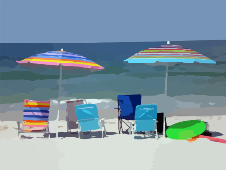 il
ils
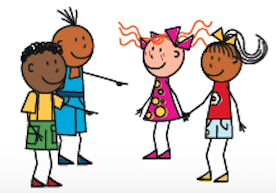 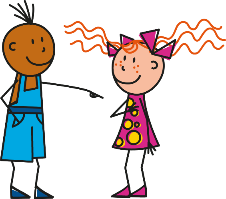 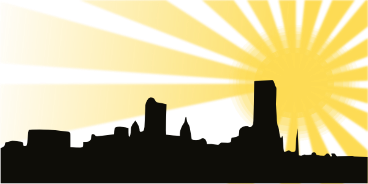 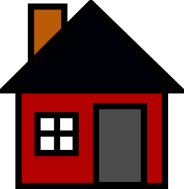 Amir’s
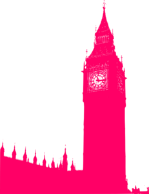 elle
elles
[Speaker Notes: This speaking activity requires students to work in pairs, one generating a French sentence using the pictures for inspiration, which the other will translate into English. Partners alternate roles each time, each producing and translating a total of five sentences.]
écrire
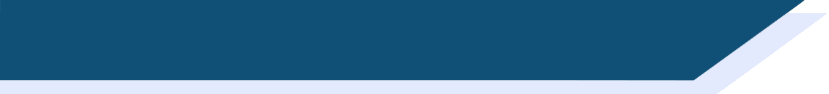 Qui va où ?
Use the pictures to make up six sentences: two about where he (il) is going, two about where she (elle) is going, and two about where they (il/elle) are going. Write the sentences down and give them to your partner, who has to write them in English. 
Do the same for your partner’s sentences.
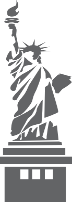 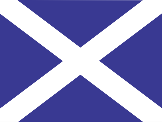 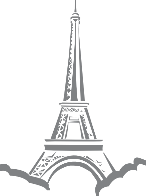 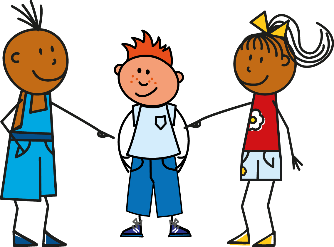 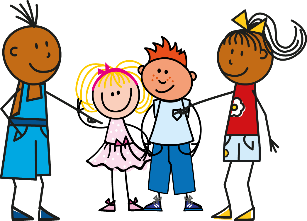 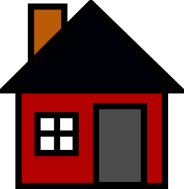 Léa’s
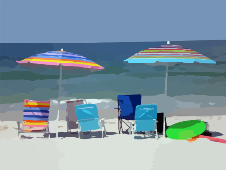 il
ils
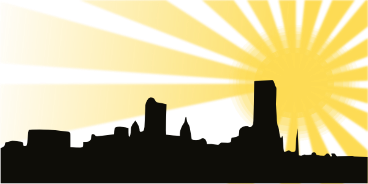 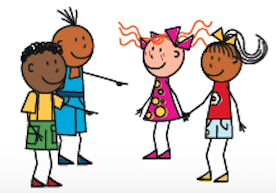 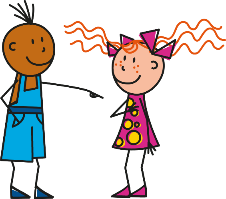 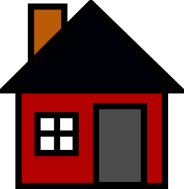 Amir’s
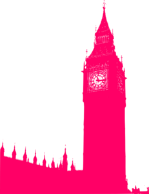 elle
elles
[Speaker Notes: This writing task requires students to create six sentences in French, using the pictures for inspiration. Two sentences should use the subject pronoun ‘il’, two more should use the subject pronoun ‘elle’, and the remaining two should use ‘ils’ or ‘elles’. Students should have their French sentences to their partner, who will then write a translation of each sentence in English. This is reciprocated.]